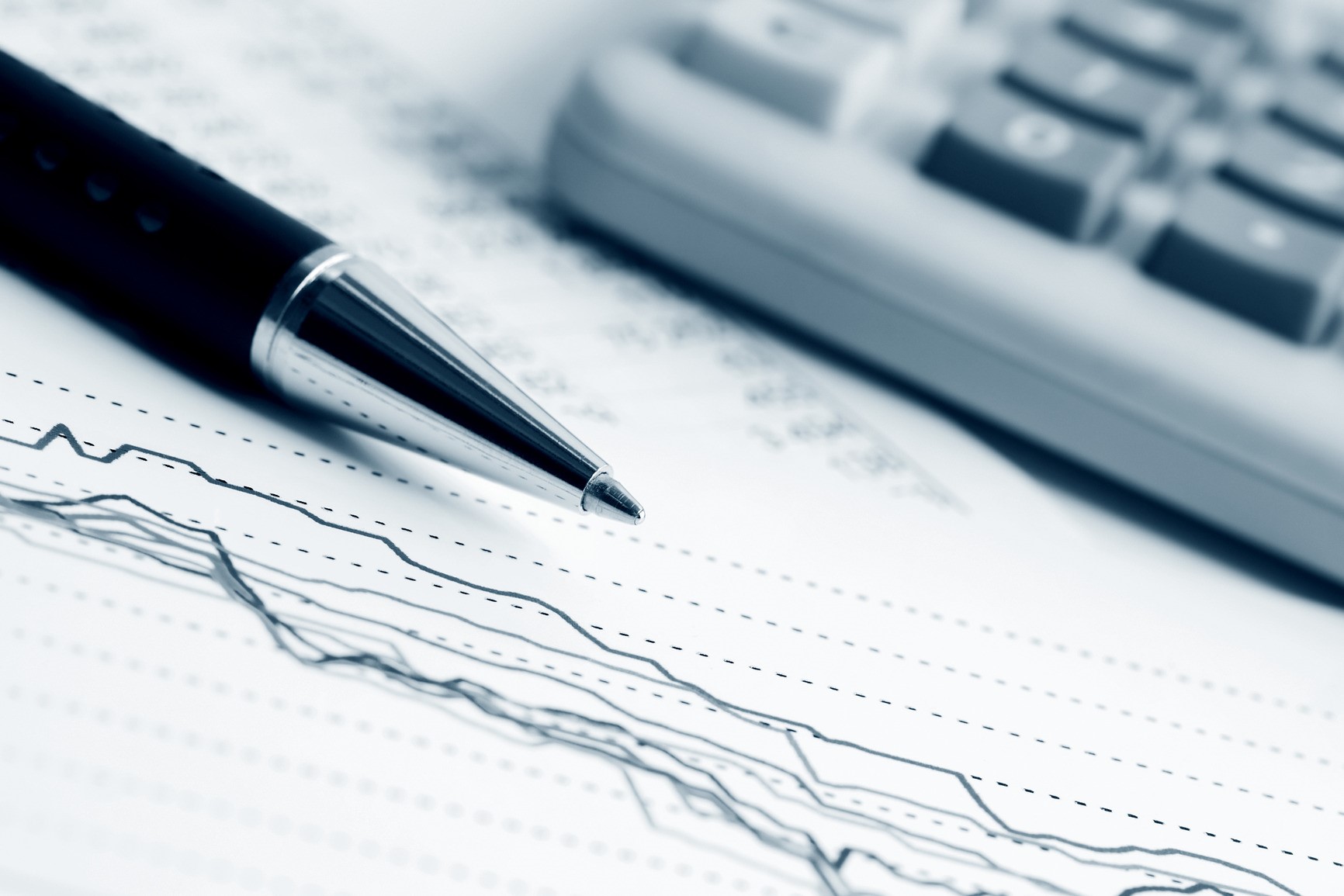 Информация о вознаграждении, выплаченном ТОО «Самрук-Қазына Инвест» аудиторской организации за оказание аудиторских и неаудиторских услуг за 2022 год
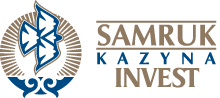 1